Data Structure & Algorithm
Lecture 3 –Algorithm Analysis JJCAO
Recitation - Dynamic Array
Start with an array of size 1, and double its size from m to 2m each time we run out of space. How many times will we double for n elements? 
Only 1 + 2 + 4 + 8 + … + 2^i =2^{i+1}=n => i = log(n)
How many times of copy happened?
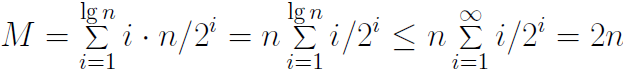 Recitation - Linked list
以下链表中，不存在NULL的是(In linked lists there are no NULL links in):
A.	单链表Single linked list
B.	双链表Linear doubly linked list
C.	循环链表Circular linked list
D.	以上皆否 None of above
3
Recitation - A Circular Queue
Write a pseudo code for any of the following operations:
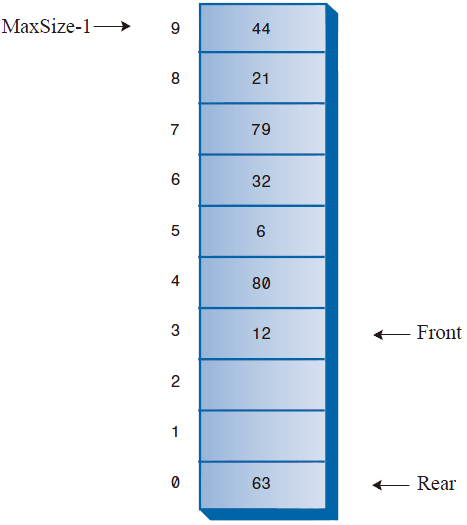 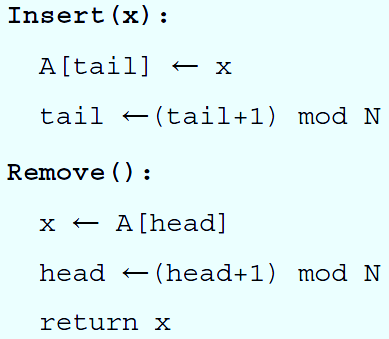 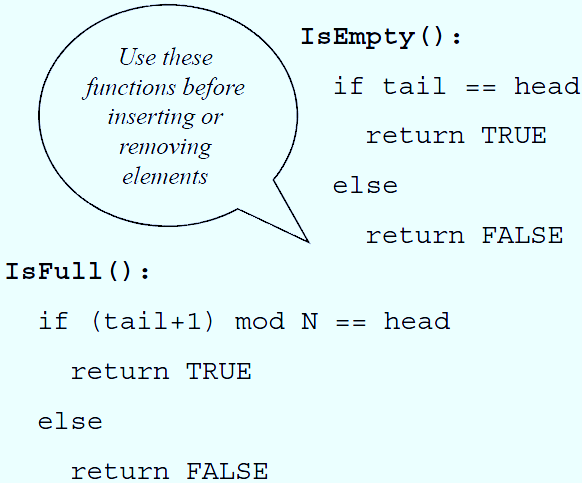 4
Recitation - Bubble Sort
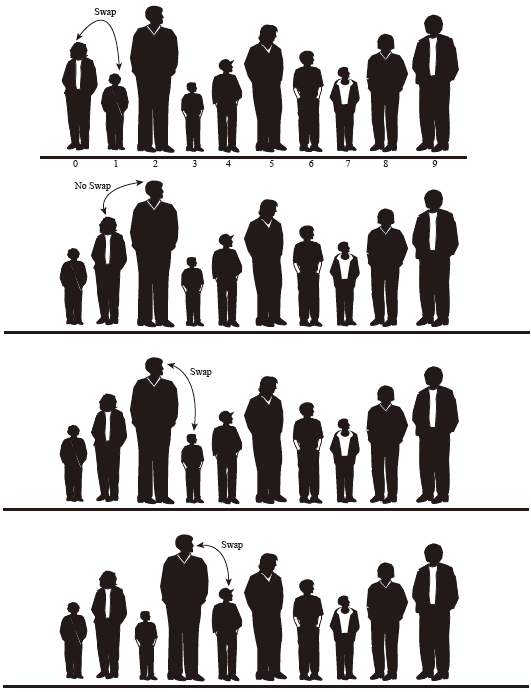 for i = 1:n, 
swapped = false 
for j = n:i+1, 
	if a[j] < a[j-1], 
		swap a[j,j-1] 
		swapped = true
	break if not swapped 
end
5
Analyzing an Algorithm
Predicting the resources the algorithm requires

Resources: Memory
                    Communication Bandwidth
		     Logic Gates
		     Computation Time
6
Evaluating an algorithm
7
Processing time is surely a bad measure!!!

We need a ‘stable’ measure, independent of the implementation.
8
Insertion Sort
n
n
n



n
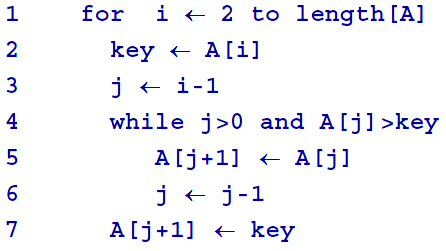 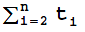 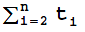 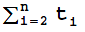 9
[Speaker Notes: n]
Insertion Sort - Best Case
10
Insertion Sort - Worst Case
11
Insertion Sort – Average Case
12
Worst-Case Complexity
The worst case complexity of an algorithm is the function defined by the maximum number of steps taken on any instance of size n.
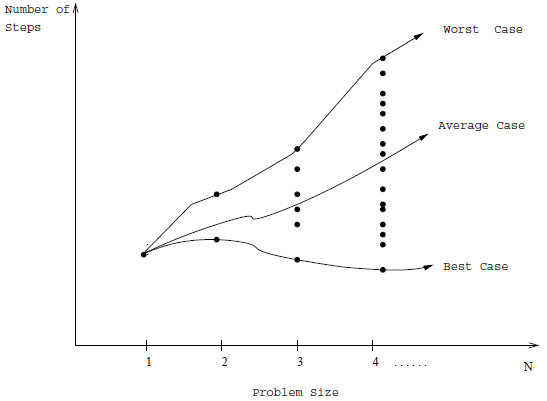 13
Best-Case & Average-Case Complexity
The best case complexity of an algorithm is the function defined by the minimum number of steps taken on any instance of size n.

The average-case complexity of the algorithm is the function defined by an average number of steps taken on any instance of size n.

Each of these complexities defines a numerical function: time vs. size!
14
Worst Case Running Time
Gives upper bound on running time for any input.
A guarantee that the algorithm never takes longer.

For some applications, worst case happens often
    Example:
	Searching a data base for missing information

Average case is often roughly as bad as w.c.
   Example: Insertion Sort, both O(n^2)
15
16
The RAM Model of Computation
RAM: Random Access Machine
Each simple operation (+, -, =, if, call) takes 1 step.
Loops and subroutine calls are not simple operations. They depend upon the size of the data and the contents of a subroutine. “Sort” is not a single step operation.
Each memory access takes exactly 1 step.

For a given problem instance:
Running time of an algorithm = #RAM steps

Useful abstraction => allow us to analyze algorithms in a machine-independent fashion.
17
[Speaker Notes: Machine-independent algorithm design depends upon a hypothetical computer called the Random Access Machine]
Exact Analysis is Hard!
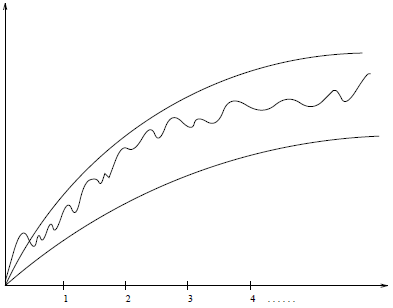 18
Order of Growth
We are interested in the type of function the running time was, not the specific function (linear, quadratic,…)

Really interested only in the leading terms

Mostly interested only in the Rate of Growth of the leading terms
   ⇒ ignore constant coefficients
19
Which Function Grows Faster?
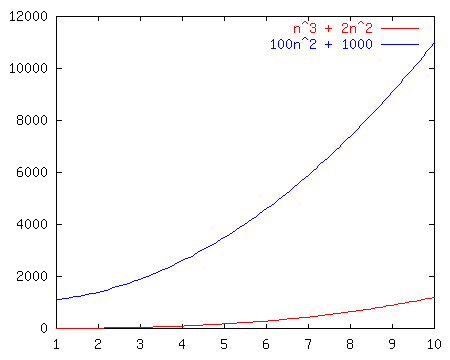 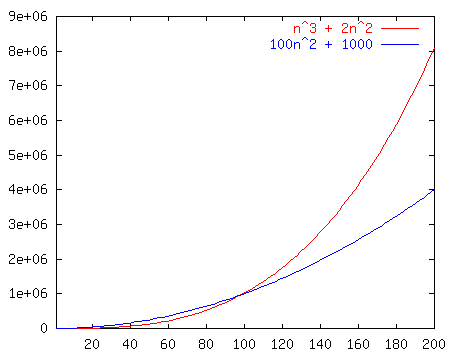 20
Which Function Grows Faster?
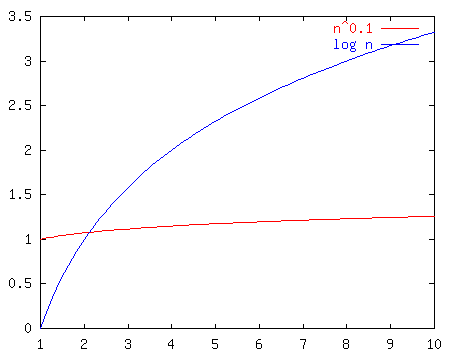 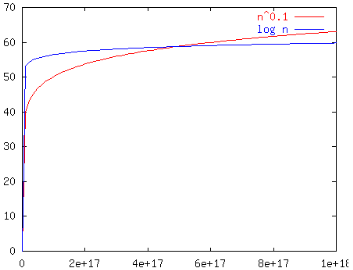 21
Which Function Grows Faster?
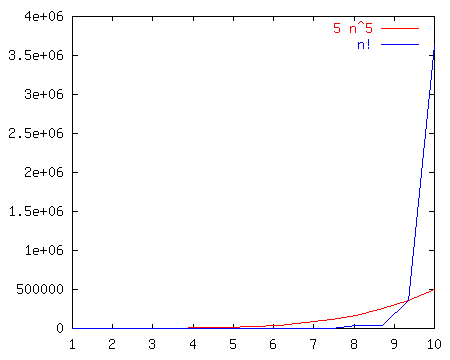 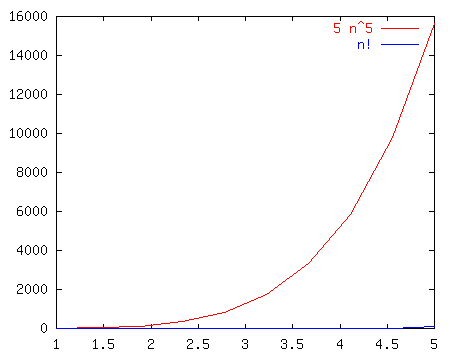 22
Big Oh notationUpper Bound on Running Time
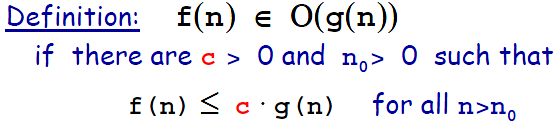 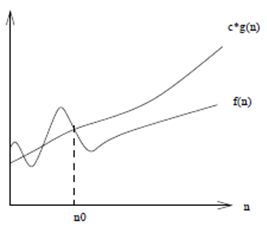 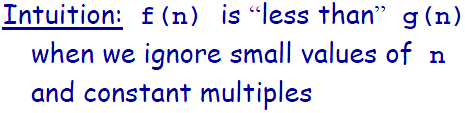 23
Big-Oh - Example
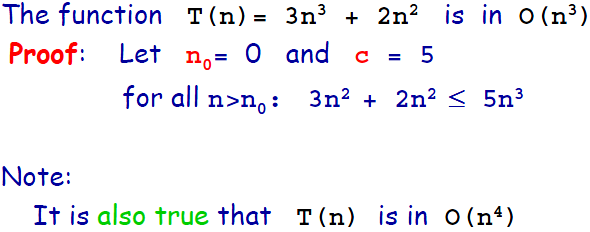 24
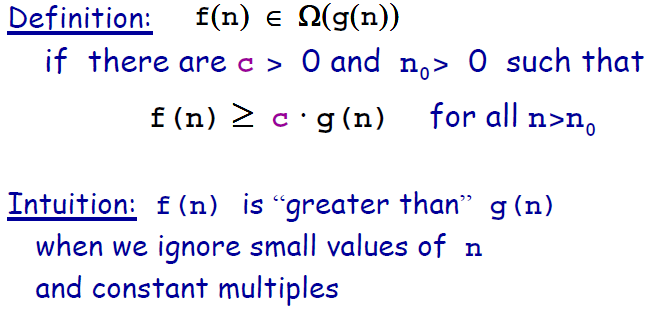 25
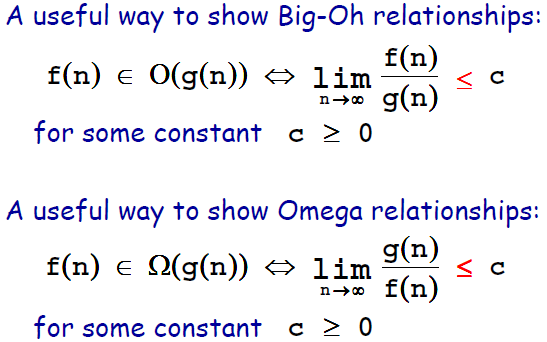 26
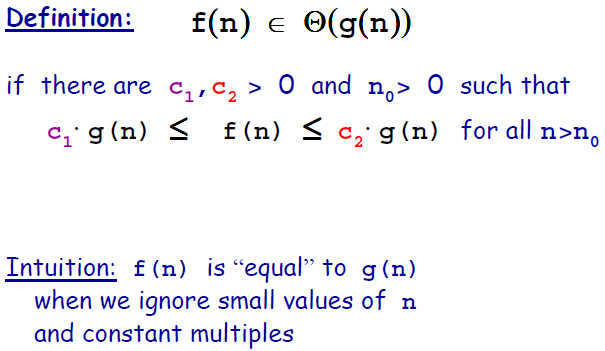 27
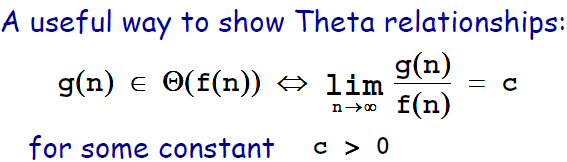 28
Useful Properties
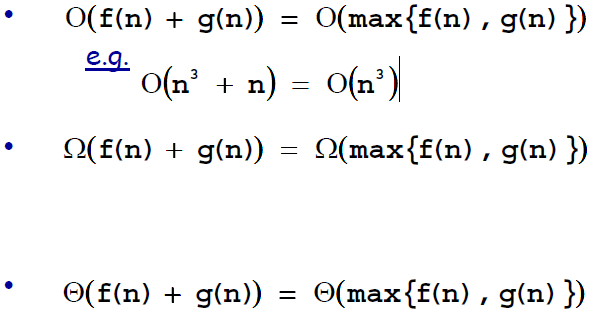 29
30
Proof by Induction
Failure to find a counterexample to a given algorithm does not mean “it is obvious” that the algorithm is correct.
Mathematical induction is a very useful method for proving the correctness of recursive algorithms.
Recursion and induction are the same basic idea: 
basis case
general assumption
general case.
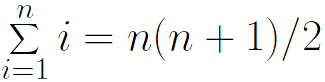 31
Proof by Contradiction
Lets assume that we would like to prove a claim, Claim1

Structure of proof:
Assume that Claim1 is incorrect
Show that this assumption leads to a contradiction
The contradiction should be either to assumptions made in the claim, or to well-known mathematical facts (e.g., 0=1)
32
Homework 2
Efficient Dynamic Array & Insertion Sort
Deadline: 22:00, Sep. ?, 2011
33